Учимся выстраивать коммуникации
Выполнили: Зуева Анна ,
                                    Иголкина Марина
Основополагающий вопрос
21 век – век коммуникации, интернета, новейших технологий. Но, пожалуй, одной из самых  серьёзных  проблем нашего века является одиночество и неумение строить добрые, здоровые отношения во всех сферах нашей жизни: в семье, на работе, на отдыхе, просто в быту с соседями и людьми, окружающими нас в большом мире.
	Как же эффективно взаимодействовать?
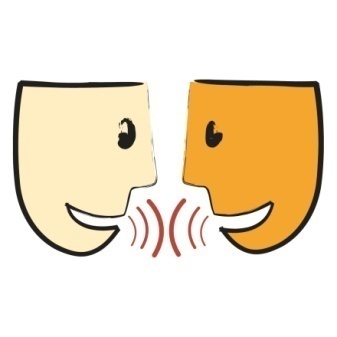 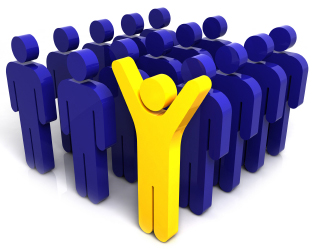 общение
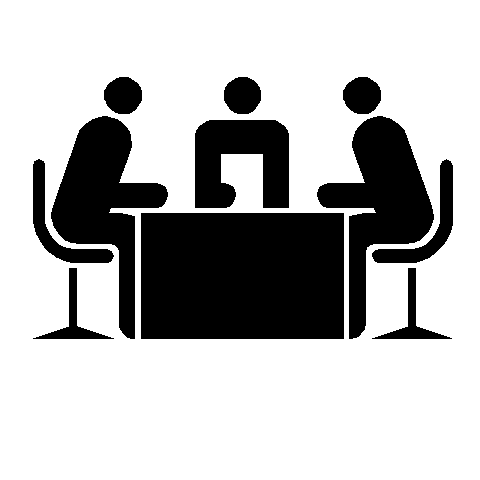 персонал
переговоры
КОММУНИКАЦИИ В ОРГАНИЗАЦИИ
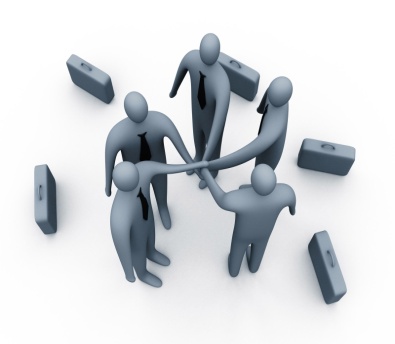 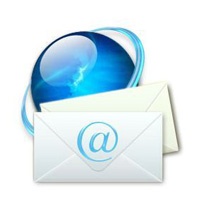 взаимодействие
связь
Вопросы, на которые мы будем искать ответы:
Каковы качества коммуникабельного человека?
Как научиться работать в команде?
Как правильно выстраивать коммуникации в коллективе?
Разделимся на группы
Представление результатов
*  Презентации
*  Блоги
*  Публикации
*  Wiki-статьи
*  Web-сайты
*  Карты знаний
*  Эссе
*  Электронные таблицы
*  Аннотированные ссылки
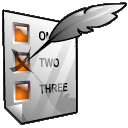 Этапы проведения проекта
Продолжительность проекта 3 недели.
1 неделя – определение цели и задач исследования, разработка плана исследования.
2 неделя – работа в группах, отражение результатов работы в блогах, оценка хода проектной деятельности.
3 неделя – оформление результатов исследований, презентация результатов на итоговой конференции, рефлексия.